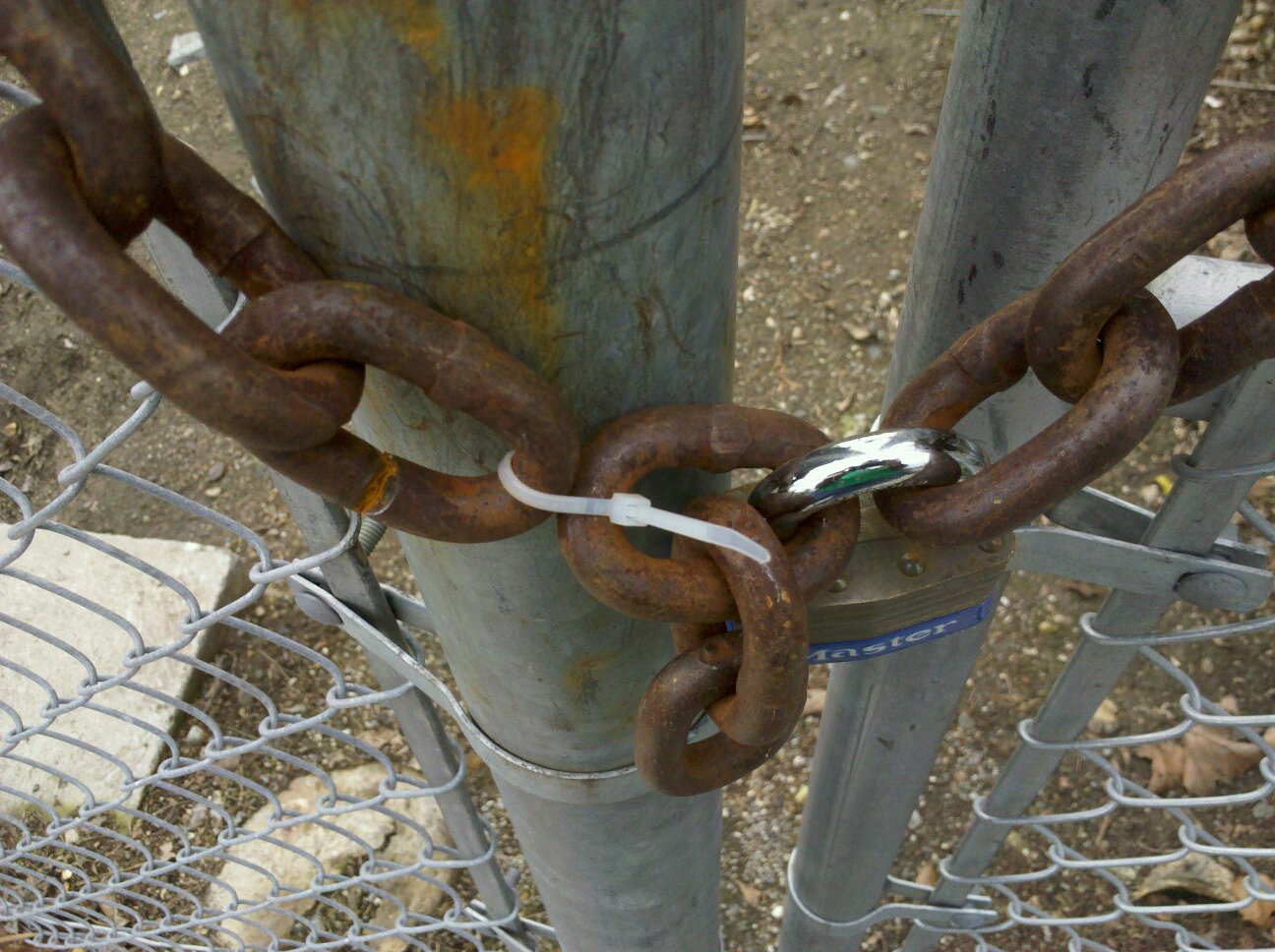 Security and Privacy
David Evans
www.cs.virginia.edu/evans
cs2190
3 March 2011
Image: Roger Halbheer
Today’s Menu
What Every Computer Scientist Should Know about Security

GuardRails
	Jonathan Burket (BACS 2)
    Patrick Mutchler (BSCS 4)
    Michael Weaver (BSCS 4)
	Muzzammil Zaveri (BACS 4)

Efficient Secure Computation
	Yan Huang (CS PhD)
	Yikan Chen (CpE PhD)
	Jerry Ye (BSCS 3)
	Samee Zahur (CS PhD)
I’m looking for new students for the summer for both projects (and other ideas)!
2
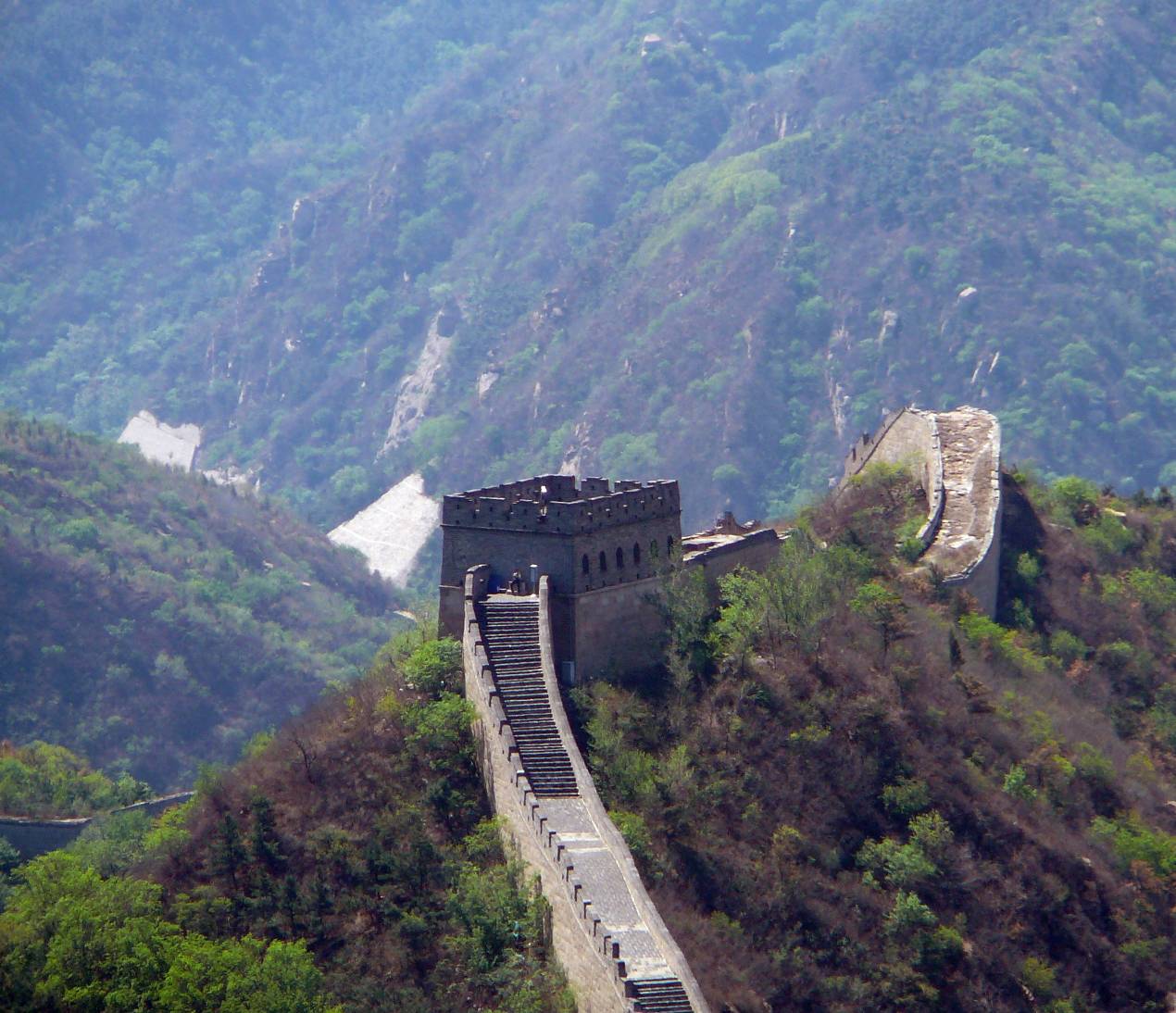 What Every Human Should Know About Security
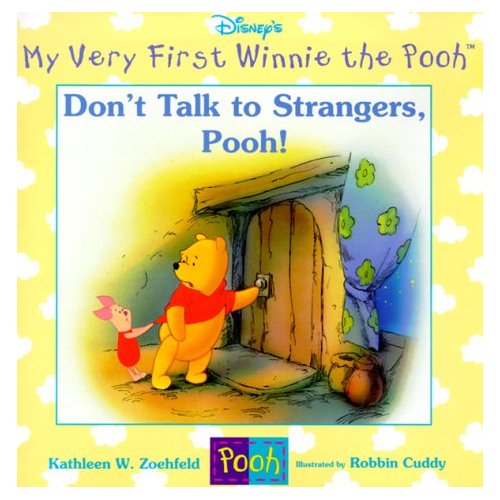 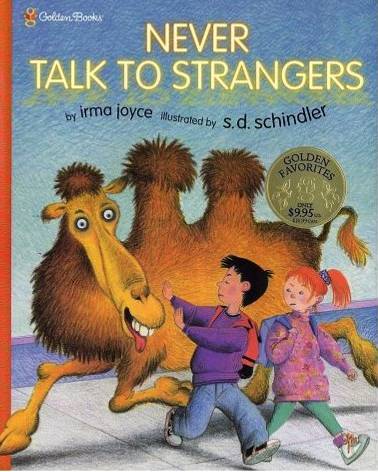 “Many children are taught never to talk to strangers, an extreme precaution with minimal security benefit.”
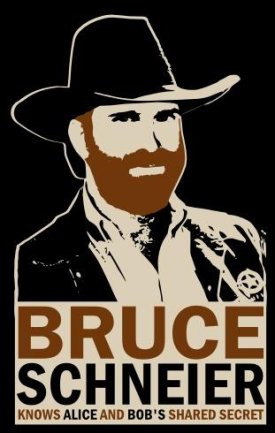 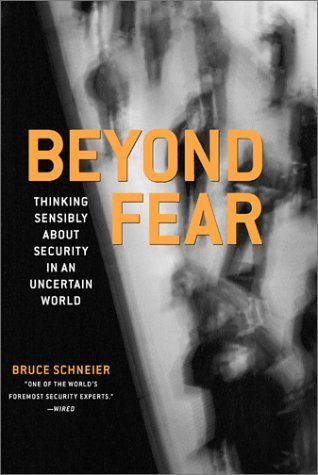 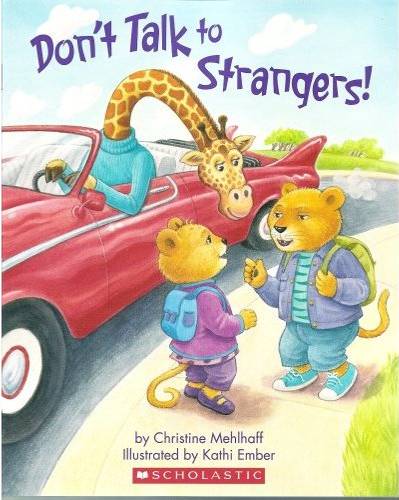 “Emma Lion loves to make new friends, but Mama tells her to be careful and never talk to strangers. Emma sees new people to meet everywhere she goes. How will she know who is a stranger?”
Security
Technical questions
Figuring out who is not a “stranger” (authentication)
Controlling access to resources (protection and authorization)
Value judgments
Managing risk vs. benefit (policy)
Deterrents
If you get caught, bad things happen to you
Protecting assets from misuse
Computer Security
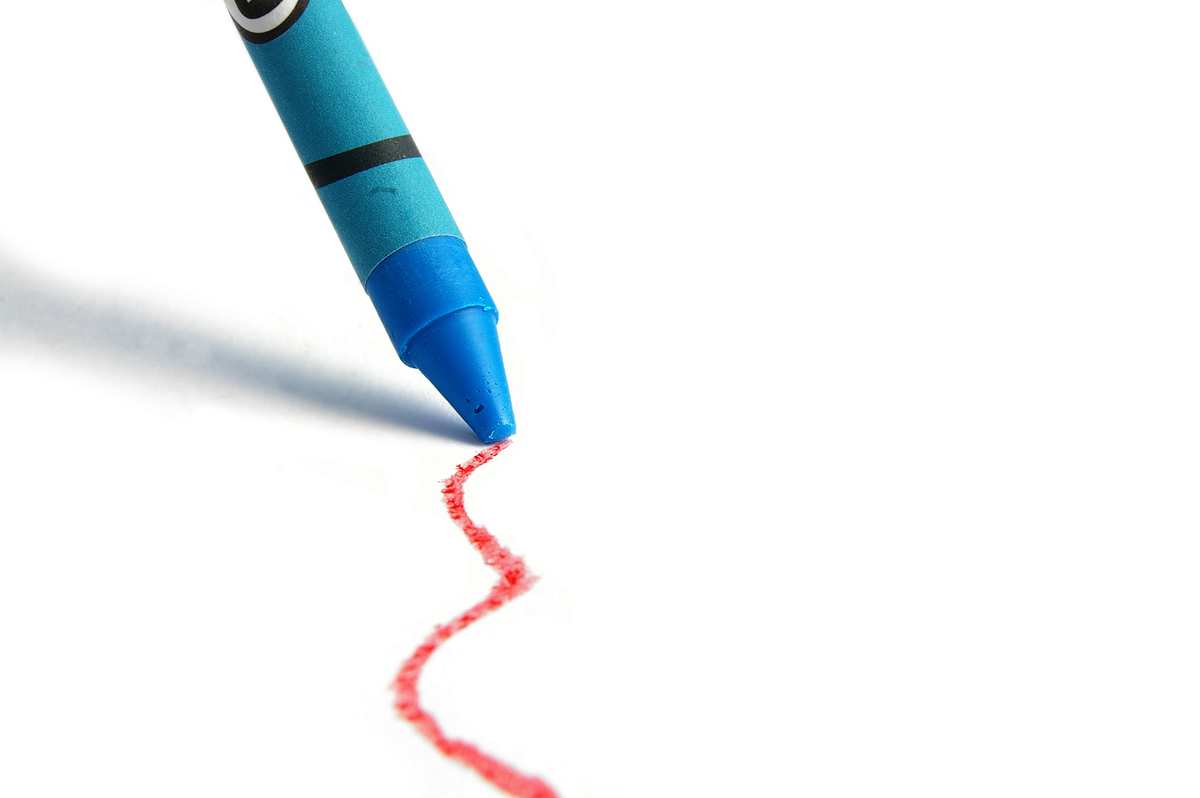 Study of computing systems in the presence of adversaries
about what happens when people don’t follow the rules
8
QuizAuthentication, Protection, Authorization, Policy, or Deterrent?
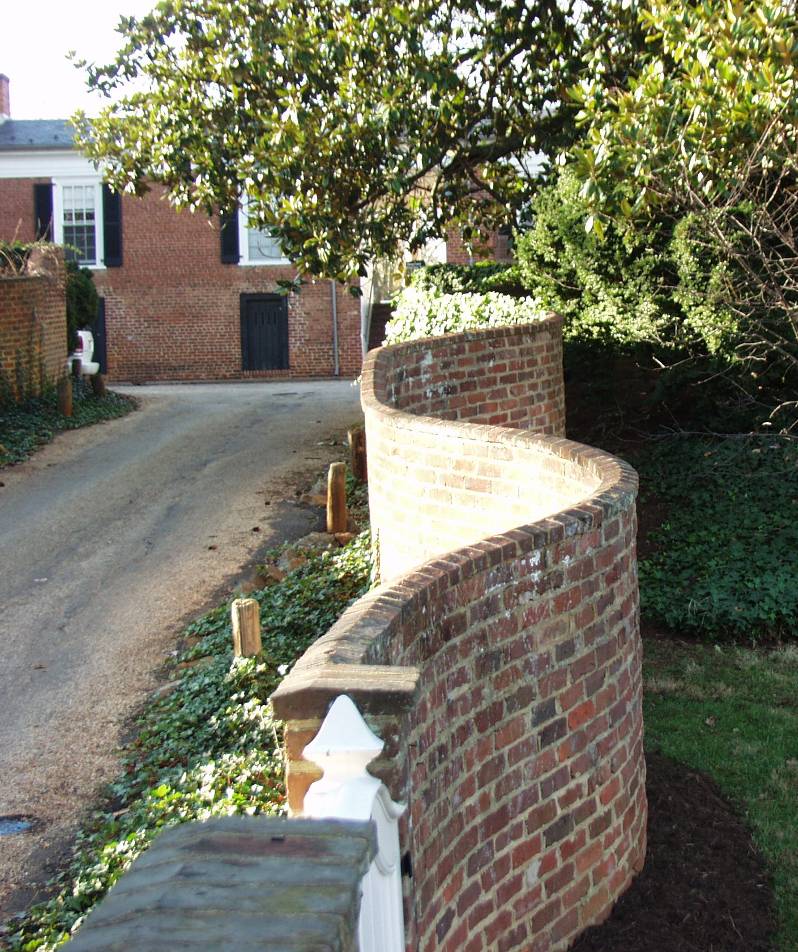 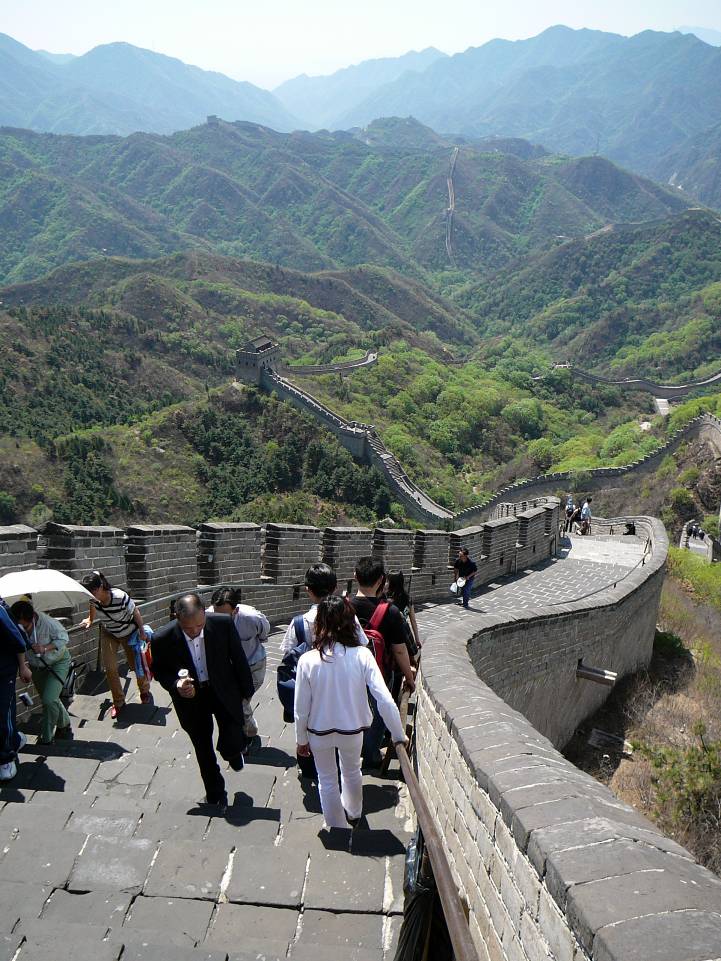 Authentication, Protection, Authorization, Policy, or Deterrent?
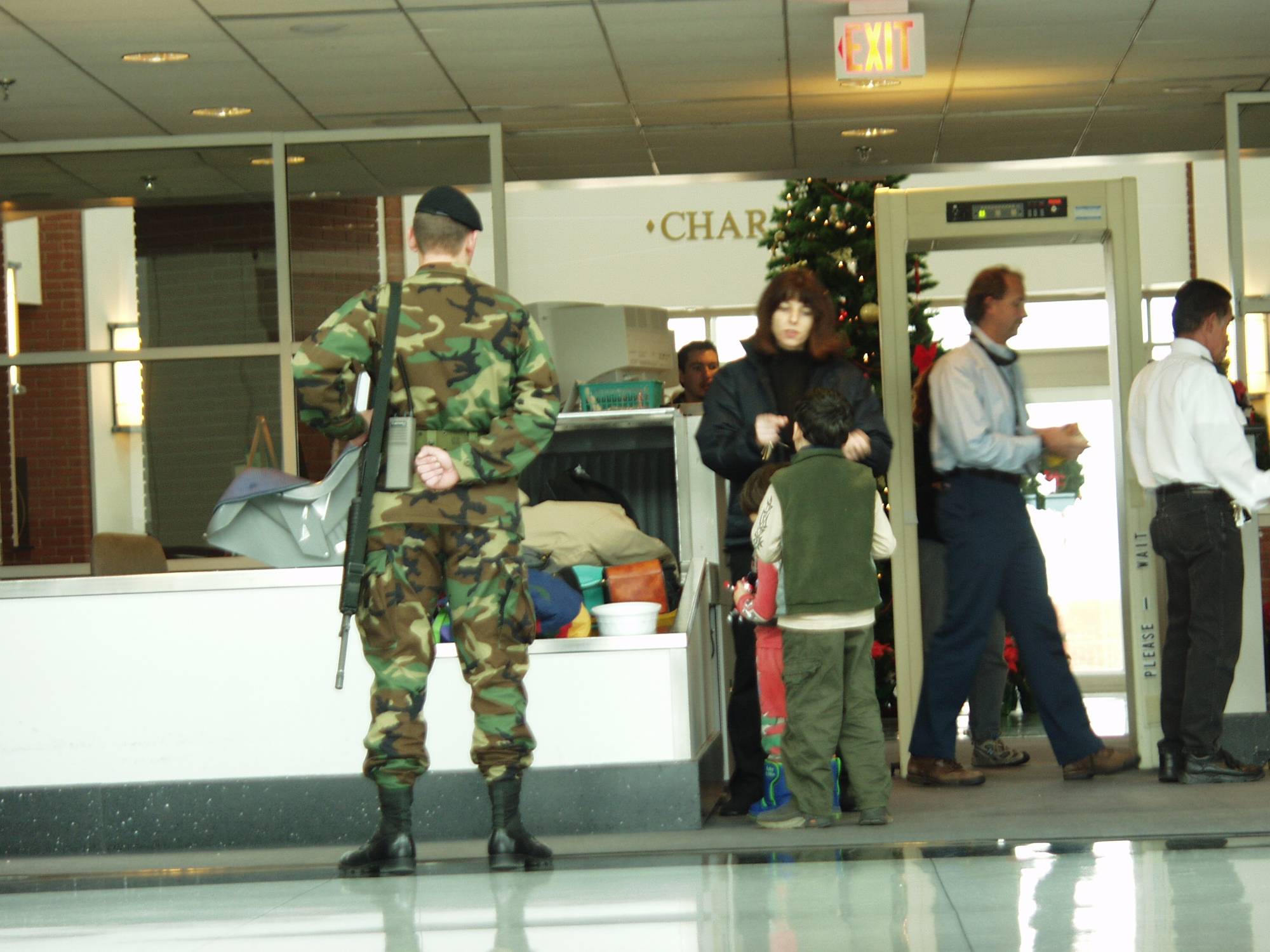 Authentication, Protection, Authorization, Policy, or Deterrent?
Charlottesville Airport, Dec 2001
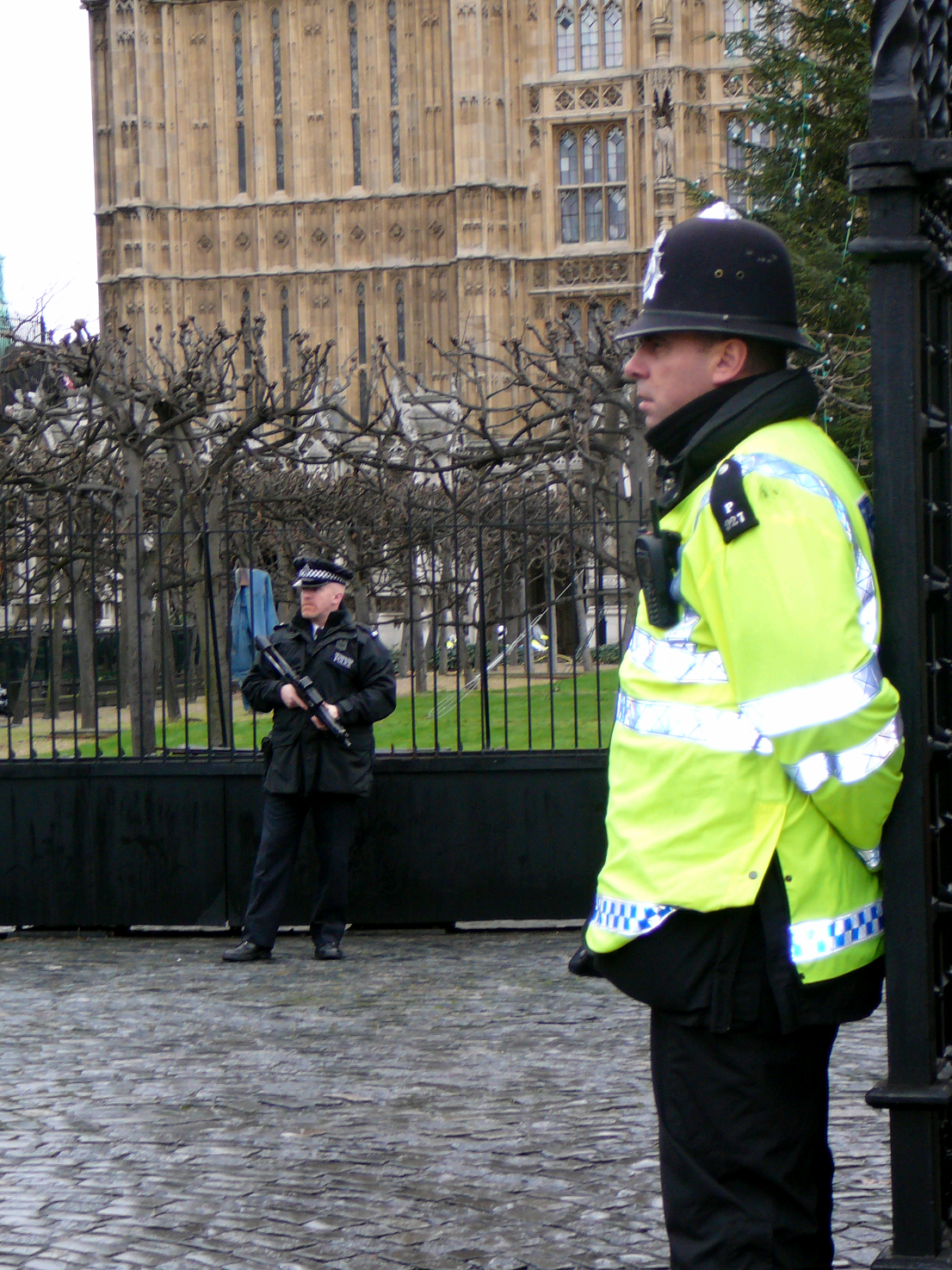 Authentication, Protection, Authorization, Policy, or Deterrent?
British Parliament, Dec 2007
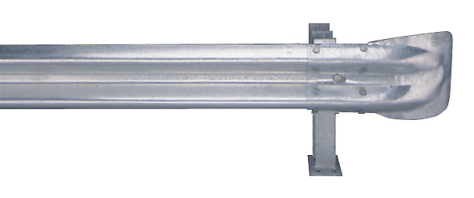 GuardRails
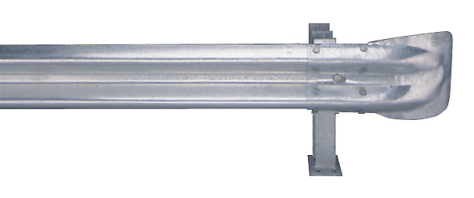 A (Nearly) Painless Solution 
to Web Application Security
Jonathan Burket, Patrick Mutchler, 
Michael Weaver, Muzzammil Zaveri
13
Web Security is Annoying and Tedious
Access Control
if include_subprojects && !active_children.empty? 	
     ids = [id] + active_children.collect {|c| c.id} 	
          conditions = ["#{Project.table_name}.id IN (#{ids.join(',')})"] 
	       AND #{Project.visible_by}"]
(Example from Redmine project management tool)
Input Validation
“User: <a href=‘profile_page’>” + user_name + “</a>”
My user_name is “<script language=‘javascript’>doEvil();</script>”
(Cross-site scripting)
14
Ruby on Rails Code
GuardRails
Policy Annotations
Attach Policies to Data
   Little developer effort
   Improved readability 	and analyzability
Secure Web Application
Automatically enforce policies throughout application
15
Example Policies
Policies are attached to classes or individual fields.  Can perform arbitrary checking and actions based on read, edit, append, create, destroy events.
16
Enforcing Policies
GuardRails Proxy
Protected 
                            Object
GuardRails Alias
Protected Field
17
Taint Tracking
URL Parameters
Controller
Model
Form Data
Other User Input
View
Database
Tainted HTML
Taint 
Status
Data
Context-Sensitive
Sanitization
Safe HTML
“foo” + “bar”  “foobar”
18
Possible Projects
Automating Annotations

Client/Server Side Integration

Evaluation
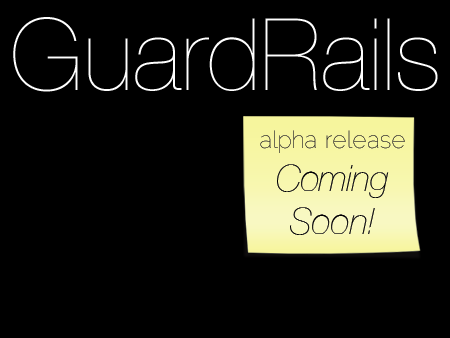 19
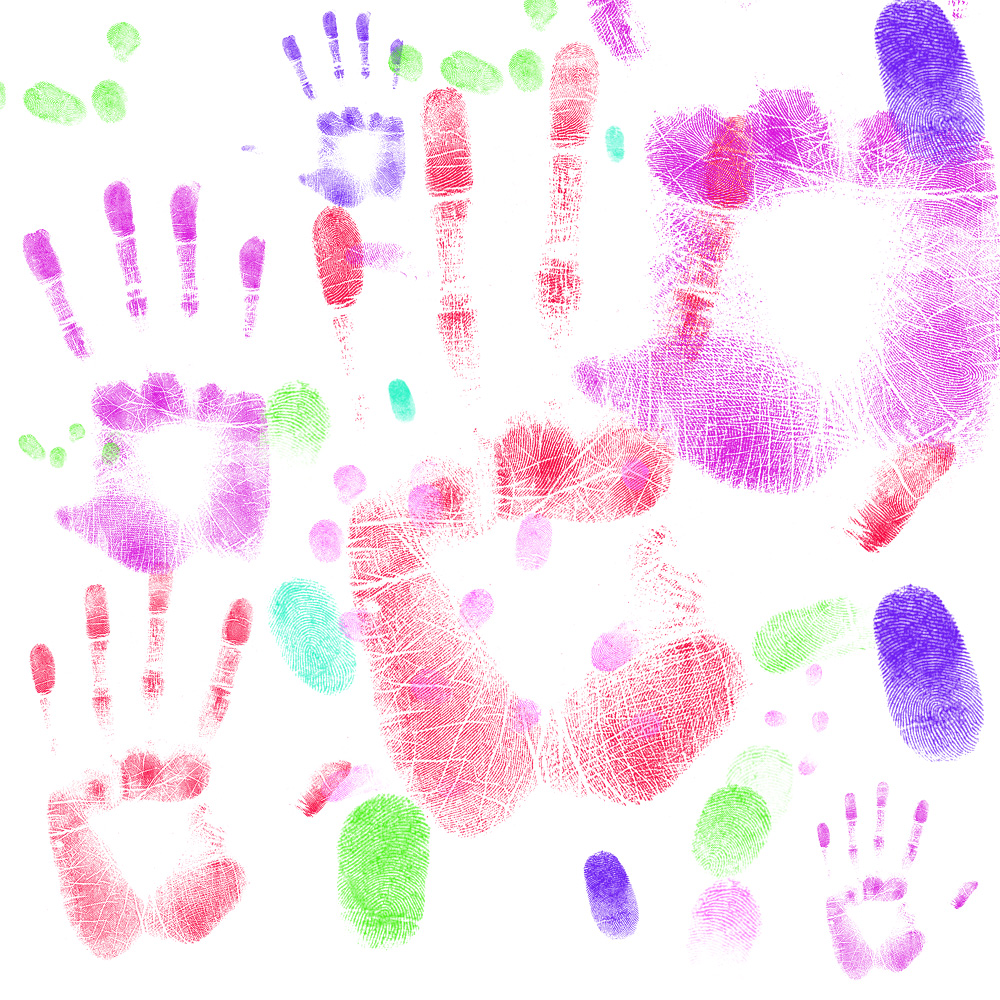 Secure Computation
in the Real(ish) World
Yan Huang (CS PhD)
Yikan Chen (CpE PhD)
Jerry Ye (BSCS 3)
Samee Zahur (CS PhD)
20
“Genetic Dating”
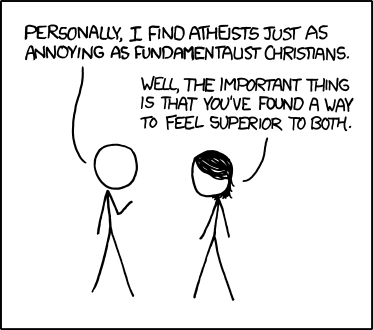 Alice
Bob
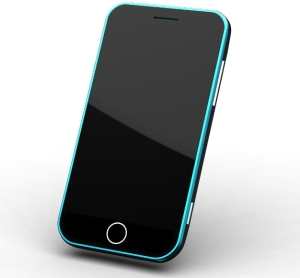 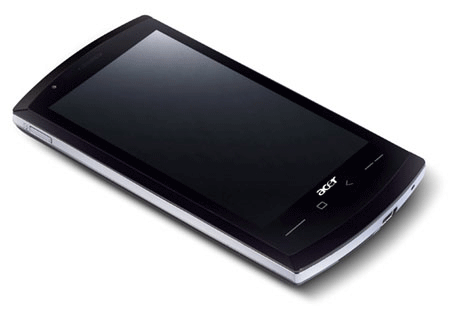 Genome Compatibility Protocol
Your offspring will have good immune systems!
WARNING!
Don’t Reproduce
Your offspring will have good immune systems!
WARNING!  
Don’t Reproduce
21
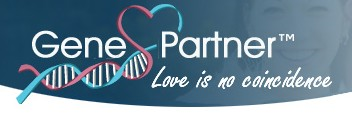 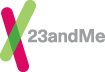 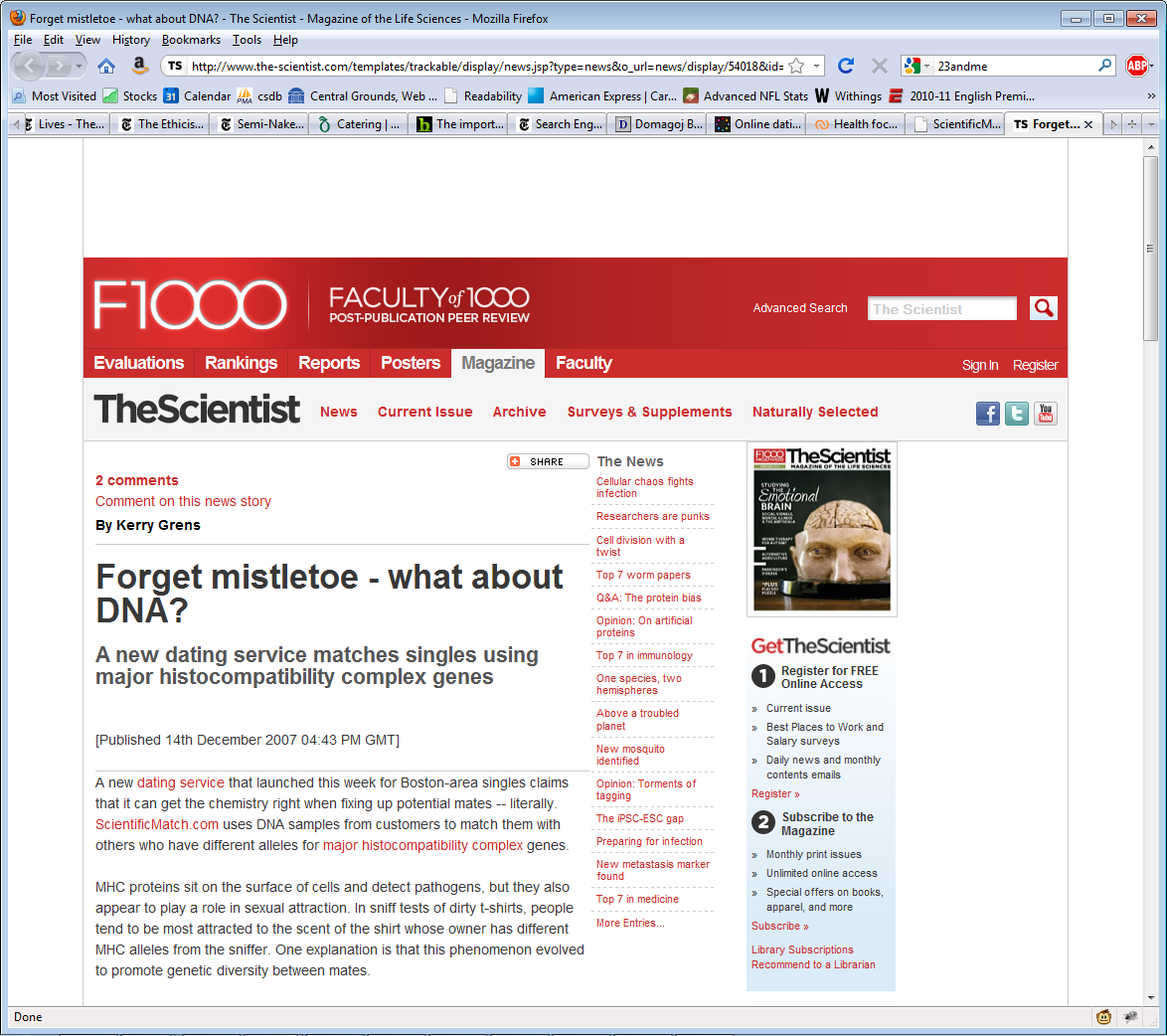 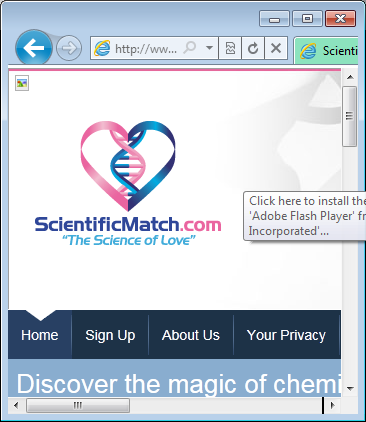 22
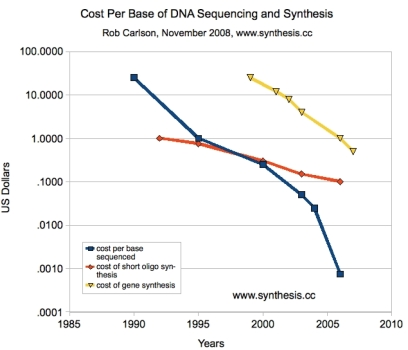 1990: Human Genome Project starts, estimate $3B to sequence one genome ($0.50/base)
2000: Human Genome Project  declared success, cost ~$300M
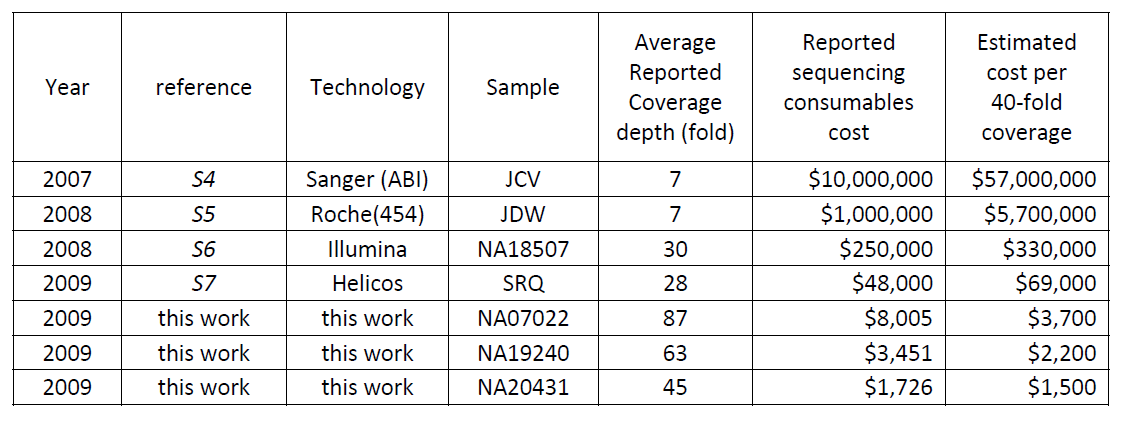 Human Genome Sequencing Using Unchained Base Reads on Self-Assembling DNA Nanoarrays.  Radoje Drmanac, Andrew B. Sparks, Matthew J. Callow, Aaron L. Halpern, Norman L. Burns, Bahram G. Kermani, Paolo Carnevali, Igor Nazarenko, Geoffrey B. Nilsen, George Yeung, Fredrik Dahl, Andres Fernandez, Bryan Staker, Krishna P. Pant, Jonathan Baccash, Adam P. Borcherding, Anushka Brownley, Ryan Cedeno, Linsu Chen, Dan Chernikoff, Alex Cheung, Razvan Chirita, Benjamin Curson, Jessica C. Ebert, Coleen R. Hacker, Robert Hartlage, Brian Hauser, Steve Huang, Yuan Jiang, Vitali Karpinchyk, Mark Koenig, Calvin Kong, Tom Landers, Catherine Le, Jia Liu, Celeste E. McBride, Matt Morenzoni, Robert E. Morey, Karl Mutch, Helena Perazich, Kimberly Perry, Brock A. Peters, Joe Peterson, Charit L. Pethiyagoda, Kaliprasad Pothuraju, Claudia Richter, Abraham M. Rosenbaum, Shaunak Roy, Jay Shafto, Uladzislau Sharanhovich, Karen W. Shannon, Conrad G. Sheppy, Michel Sun, Joseph V. Thakuria, Anne Tran, Dylan Vu, Alexander Wait Zaranek, Xiaodi Wu, Snezana Drmanac, Arnold R. Oliphant, William C. Banyai, Bruce Martin, Dennis G. Ballinger, George M. Church, Clifford A. Reid.  Science, January 2010.
Secure Two-Party Computation
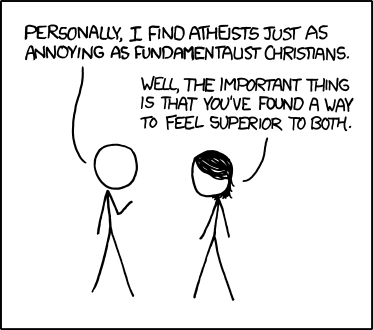 Bob’s Genome: ACTG…
Markers (~1000): [A, T, … ]
Alice’s Genome: ACTG…
Markers (~1000): [A, G, … ]
Alice
Bob
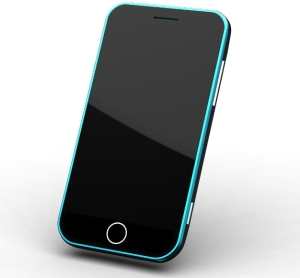 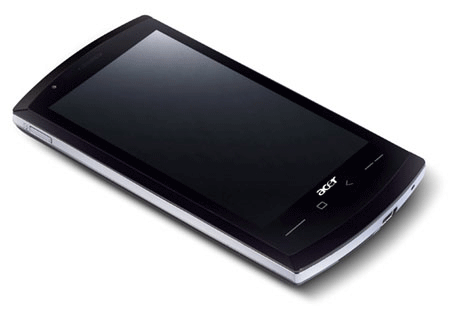 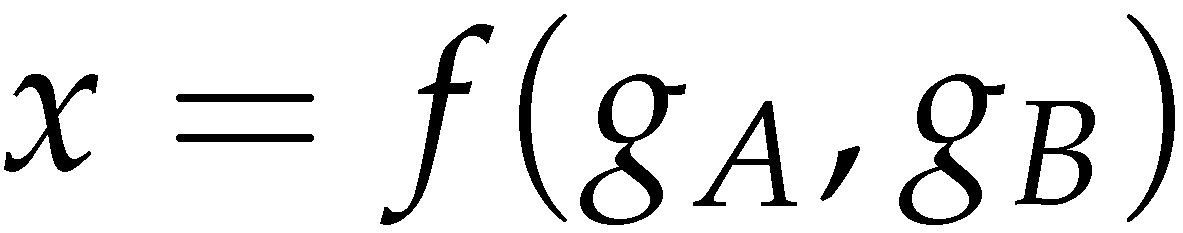 Can Alice and Bob compute a function of their private data, without exposing anything about their data (other than the result)?
25
Secure Function Evaluation
Alice (circuit generator)
Bob (circuit evaluator)
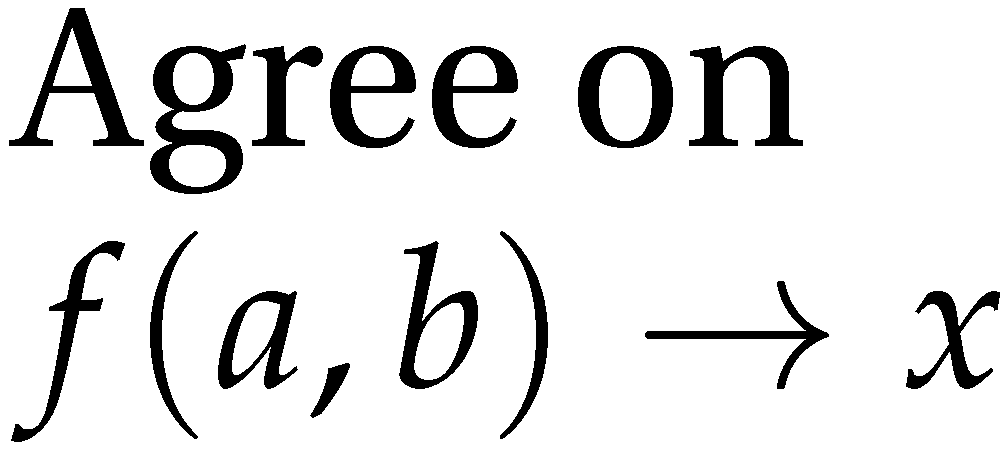 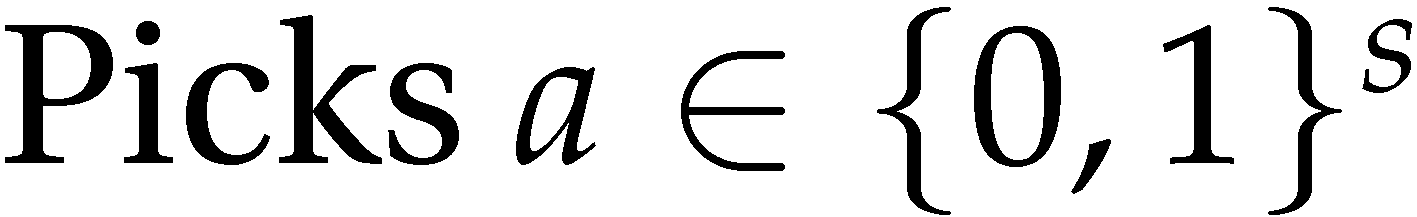 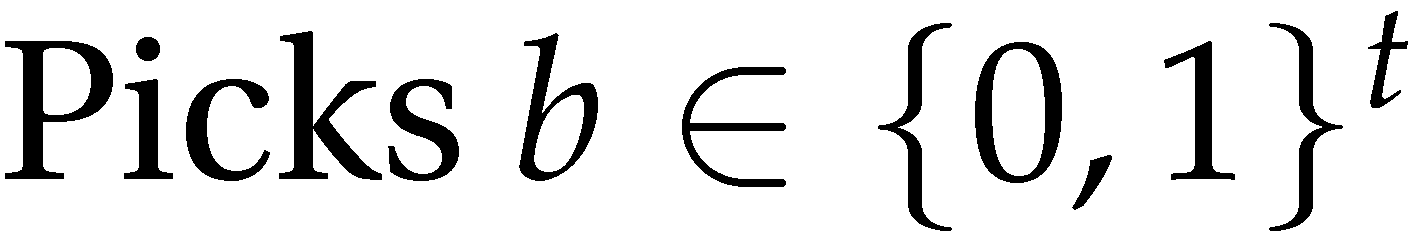 Garbled Circuit Protocol
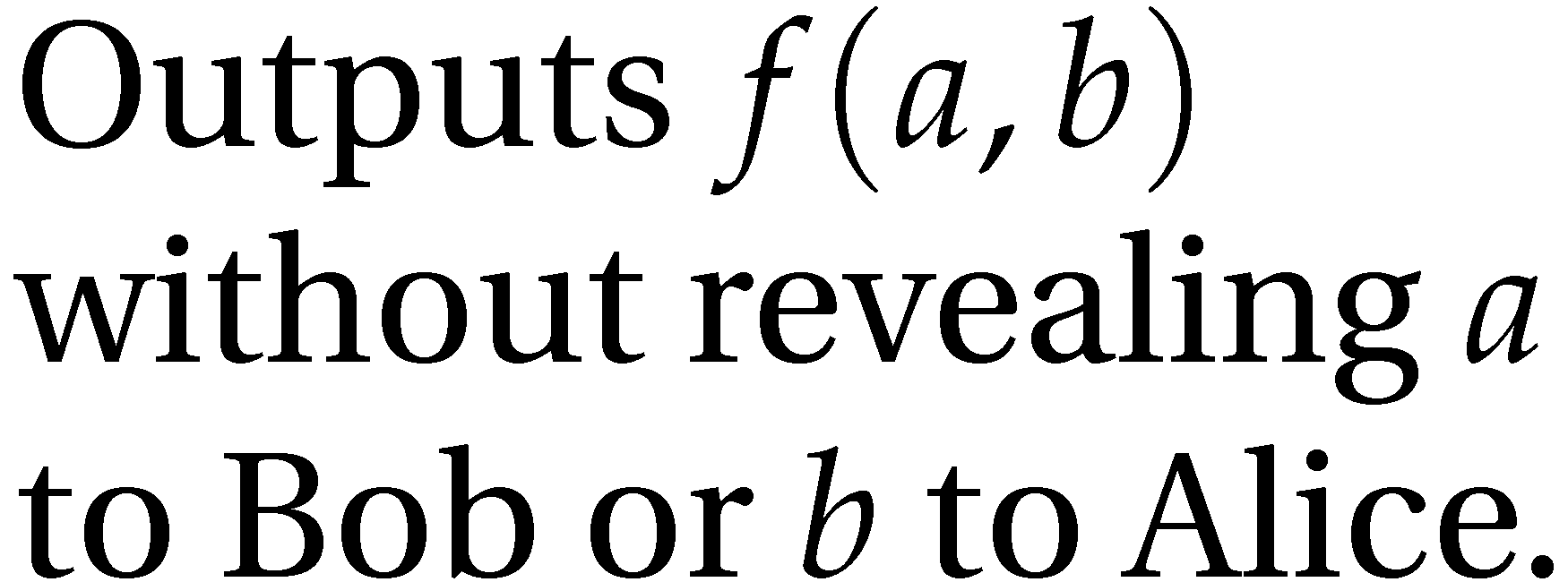 Andrew Yao, 1982/1986
Computing with Lookup Tables
i0
i1
AND
o0
Computing with Garbled Tables
Computing with Garbled Tables
Garbled Circuit Protocol
Alice (circuit generator)
Bob (circuit evaluator)
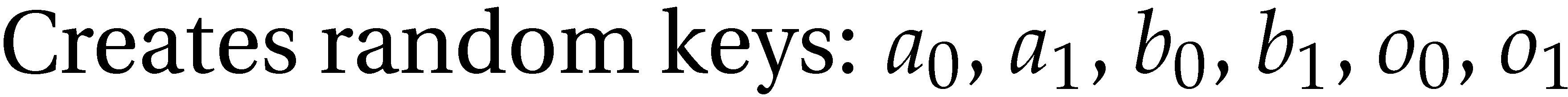 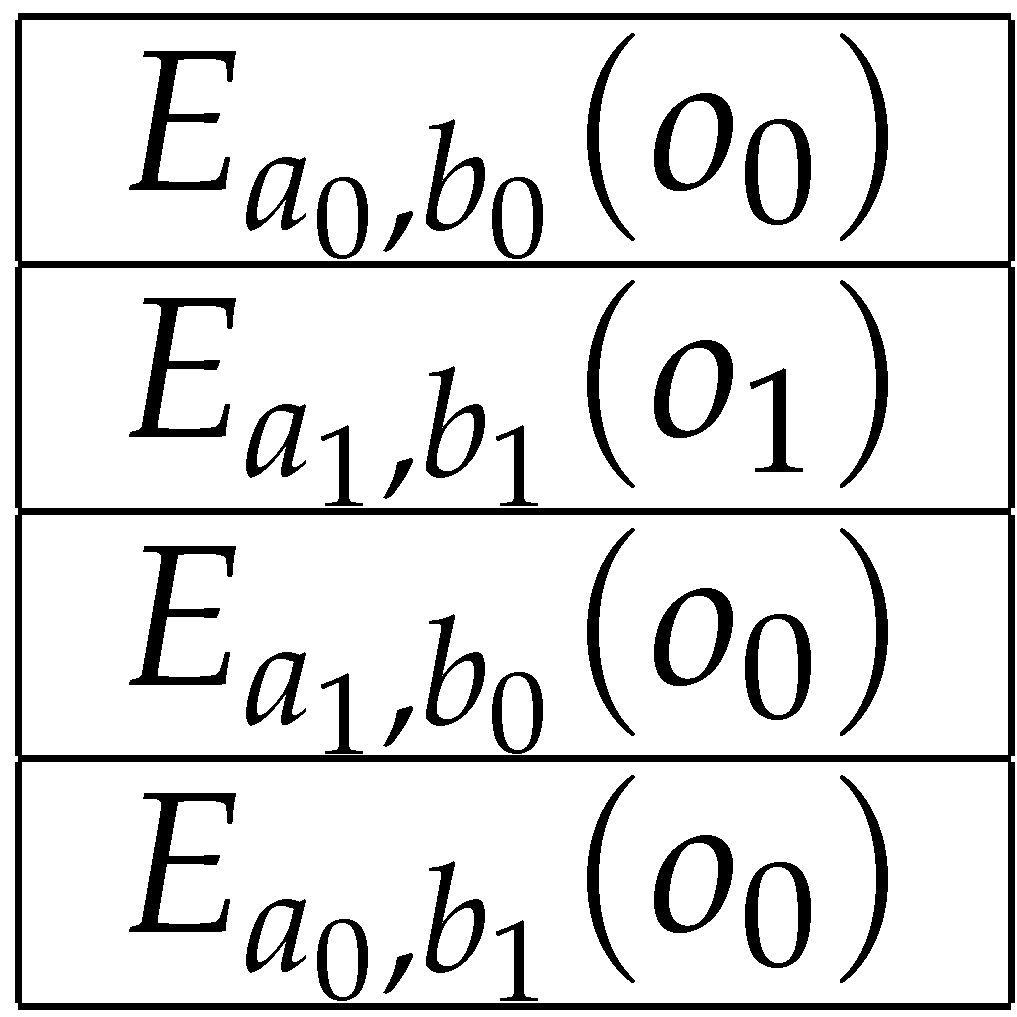 Sends ai to Bob based on her input value
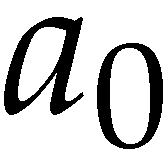 How does the Bob learn his own input wires?
Primitive: Oblivious Transfer
Alice
Bob
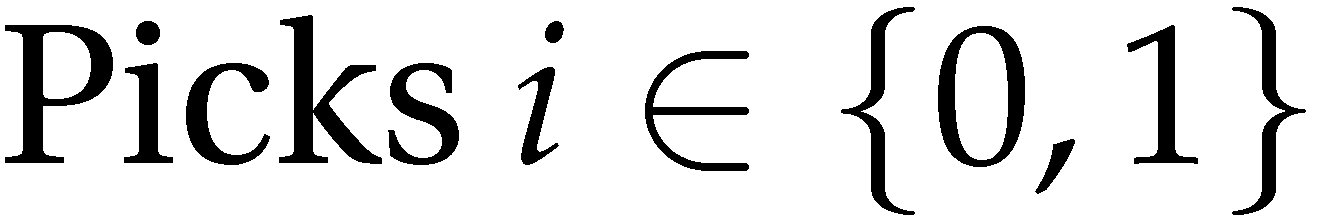 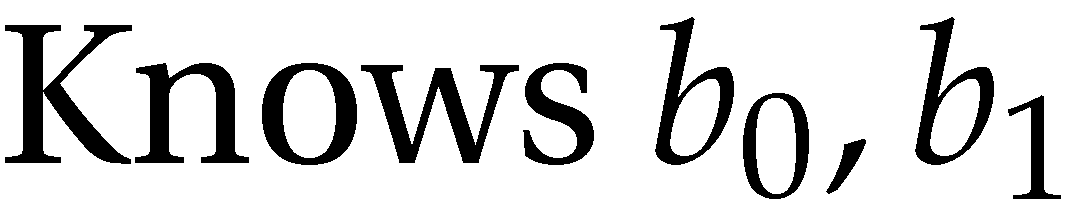 Oblivious Transfer Protocol
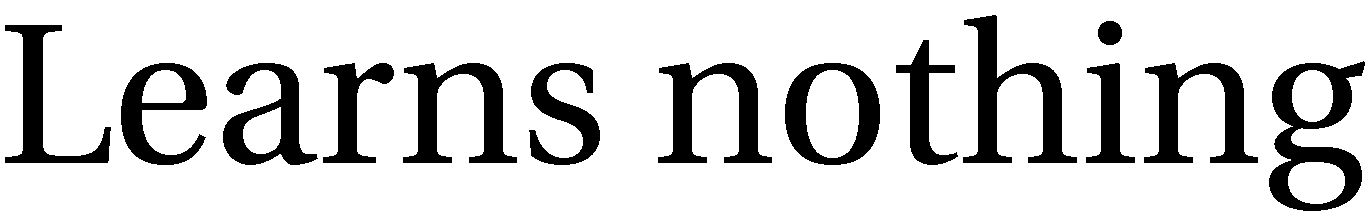 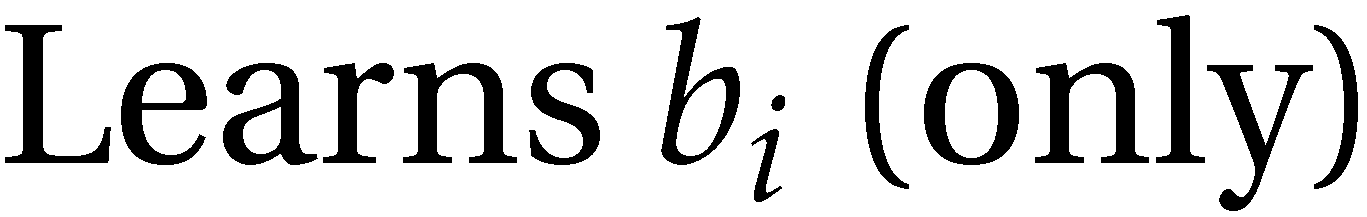 Oblivious:  Alice doesn’t learn which secret Bob obtains
Transfer: 	   Bob learns one of Alice’s secrets
Rabin, 1981; Even, Goldreich, and Lempel, 1985; many subsequent papers
Chaining Garbled Circuits
a0
a1
b0
b1
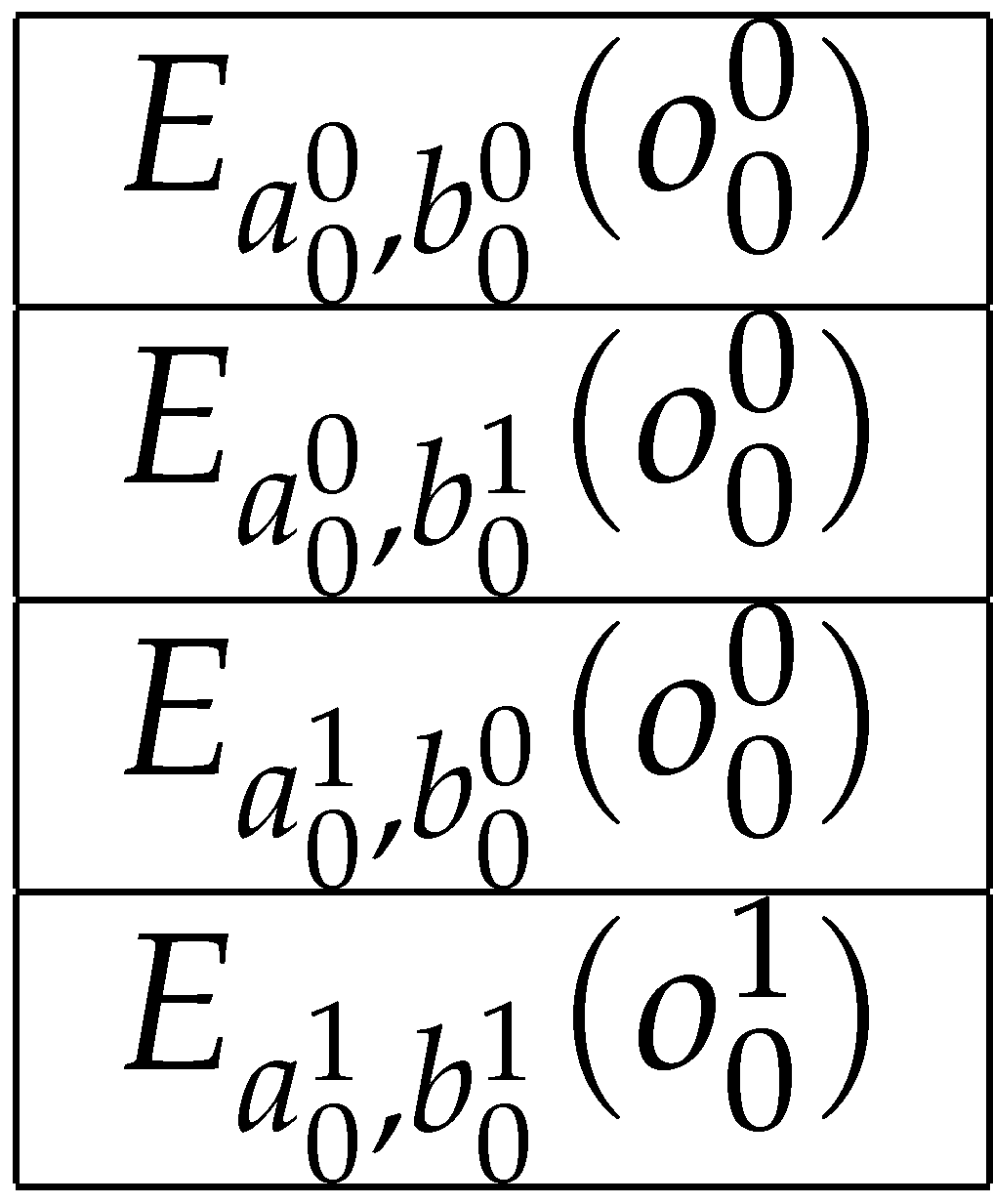 AND
AND
o0
o1
AND
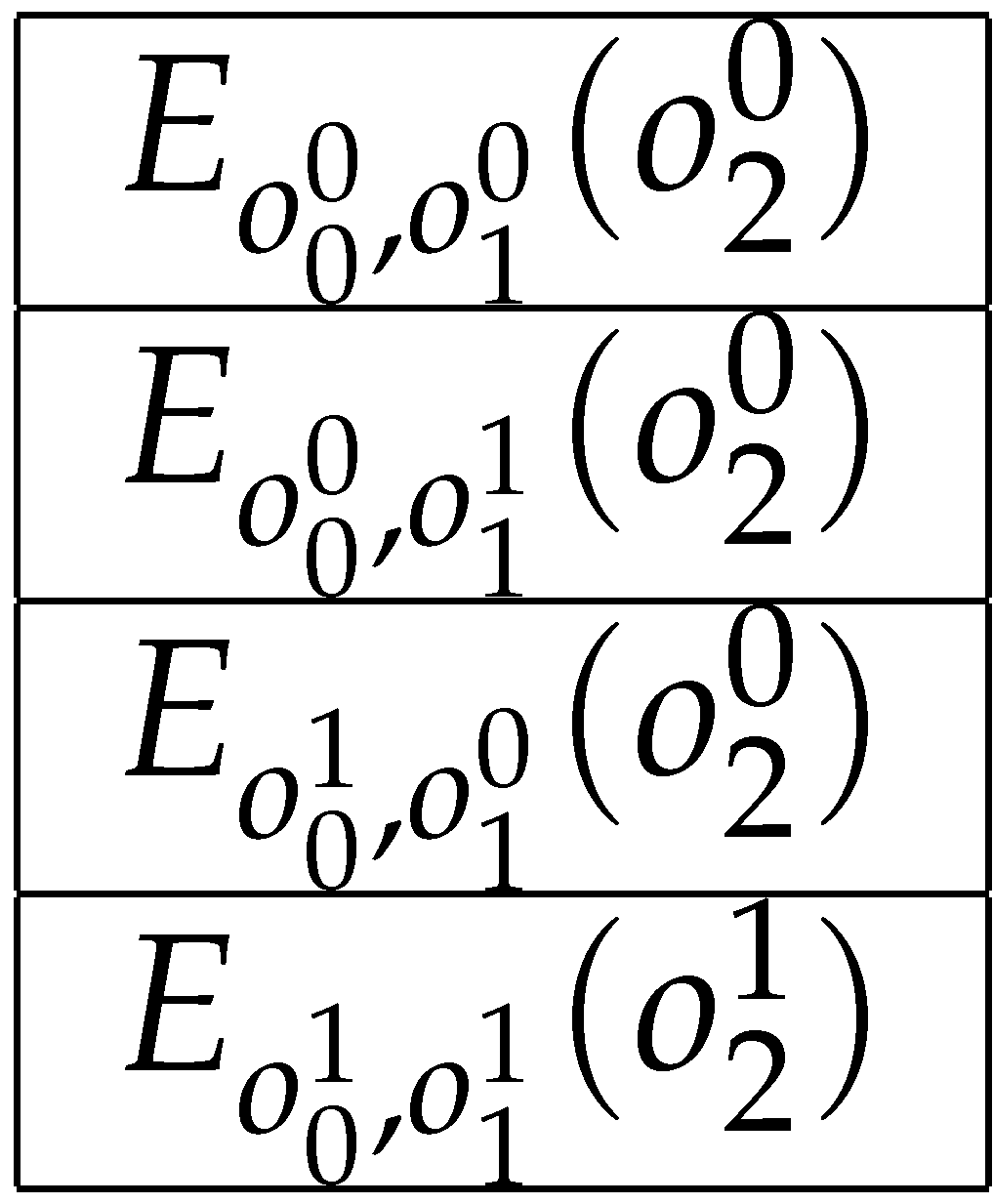 o2
32
Alice:	a0a1a2 … an
Bob:	b0b1b2 … bn




. . .
1-bit adder
1-bit adder
1-bit adder
0
0
0
1-bit adder
1-bit adder
0
0
. . .
. . .
1-bit adder
0
Hamming Distance
Building Secure Computing Systems
We can do any computation privately this way!
Cost metric very different from normal circuits
	Generating/evaluating each gate requires 		several encryption operations
	Can only execute each gate once
	XOR is free (and NOT) is nearly free
Framework for Efficiently Executing Circuits
	Pipeline generation and evaluation
34
Possible Projects
Design and implement a secure computation
	Fingerprint matching
	Genome analysis
	Image recognition
	Auctions
Improve garbled circuit evaluation
	Multi-core, GPU
Stronger Adversary Model
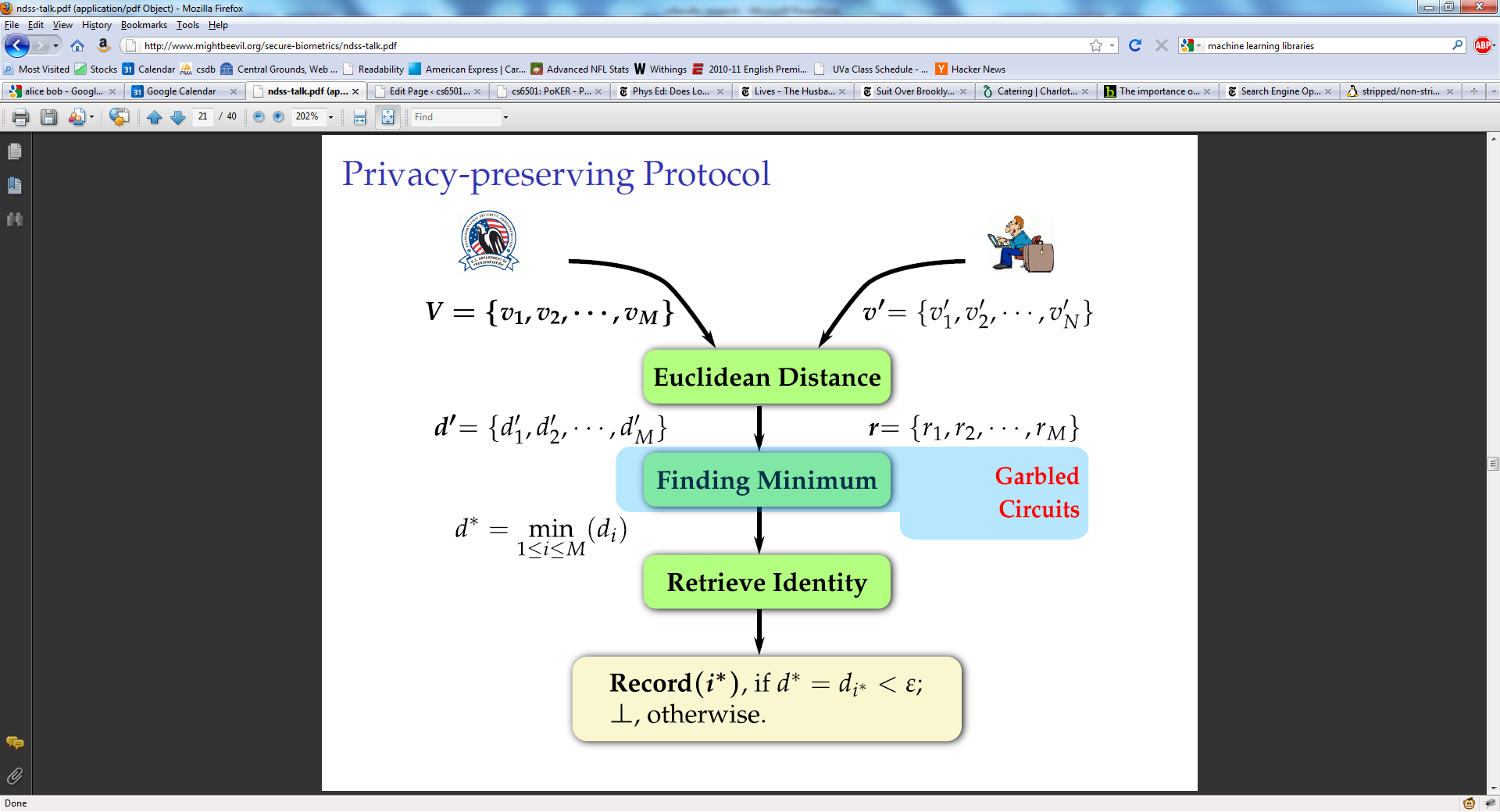 35
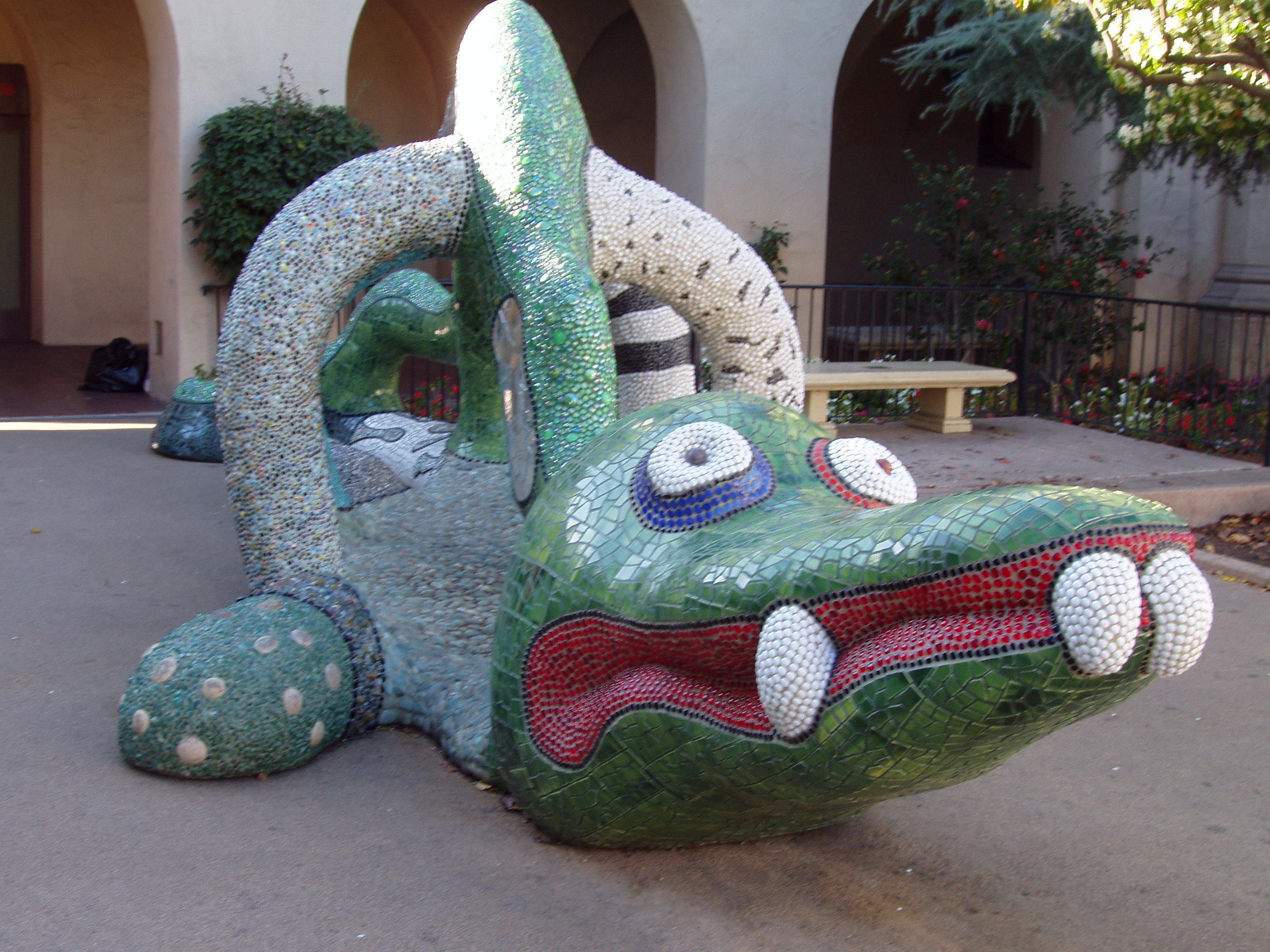 “If you have something that you don't want anyone to know, maybe you shouldn't be doing it in the first place.”
Eric Schmidt (then CEO of Google)
MightBeEvil.com
36